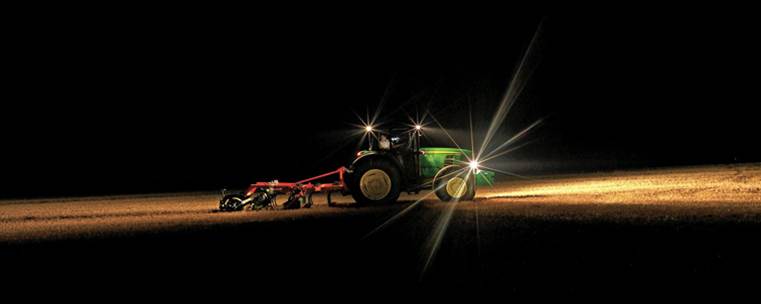 www.deere.co.uk
Lighting for Health and Safety in Agricultural Settings
Robert Stuthridge Ph.D., CPE
Project Ergonomist, National AgrAbility Project, Purdue University
www.agrability.org
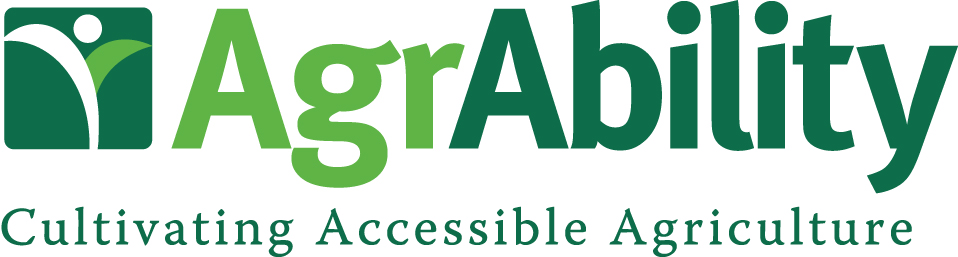 Basic Webinar Instructions
Need speakers or headphones to hear the presentation. No phone connection.
Meeting > Manage My Settings > My Connection Speed
Dial-up not recommended
Questions about presentation 
Type into chat window and hit return.
During the Q & A period, if you have a web cam/microphone, click the “Raise Hand” icon to indicate that you have a question
We will activate your microphone
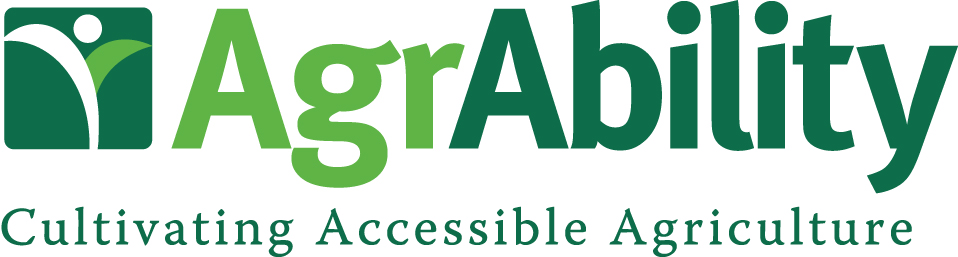 Basic Webinar Instructions
4 quick survey questions
Session recorded and archived with PowerPoint files at http://agrability.org/Online-Training/archived along with resource materials
Problems: use chat window or email agrability@agrability.org
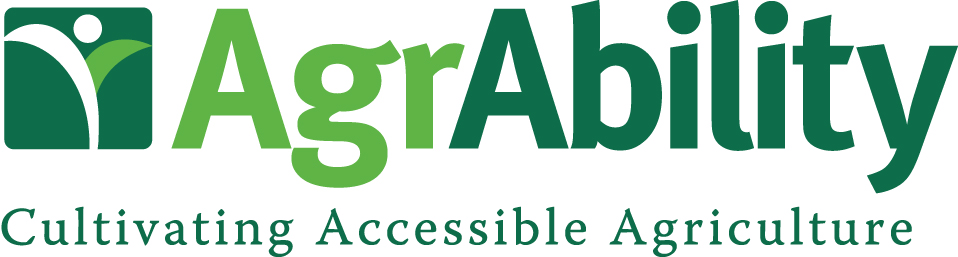 Known Webinar Issues
Disconnection with presenters
Hang on – we’ll reconnect as soon as possible
Disconnection with participants
Log in again
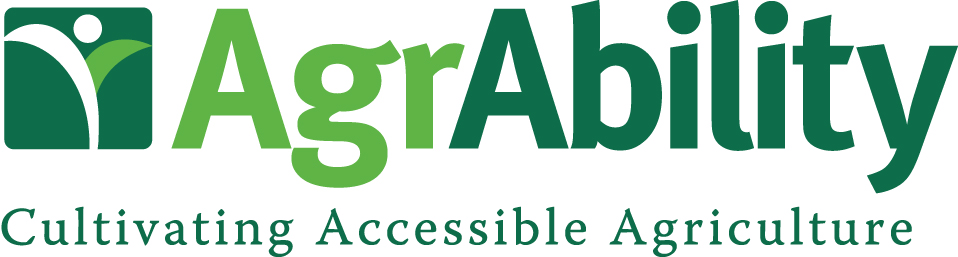 AgrAbility: USDA-sponsored program that assists farmers, ranchers, and other agricultural workers with disabilities.
Partners land grant universities with disability services organizations
Currently 23 projects covering 25 states
National AgrAbility Project: Led by Purdue’s Breaking New Ground Resource Center. Partners include:
Goodwill of the Finger Lakes
The Arthritis Foundation, Heartland Region
The University of Illinois at Urbana-Champaign
Colorado State University
More information available at www.agrability.org
Overview
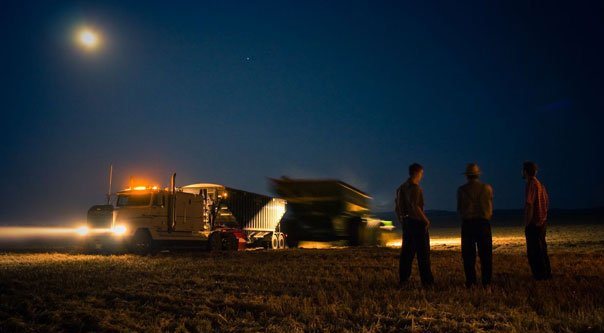 Importance of proper lighting
Measuring light
Lighting problems 
Visual performance
Visual disorders
Visual task demands
Types of lighting
Standards and guidelines
References/Resources
www.agrability.org
6
Importance of lighting
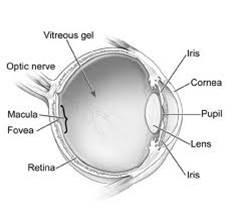 People receive about 85% of our information through sight. 
Light is essential to sight.
Visibility influences posture: head, neck, and trunk.
Affects visual fatigue/eyestrain.
Critical to safety: Highlights machinery or moving objects.
Trips and falls: 40% of falls in a geriatric care hospital were due to poor lighting (Pinto, et al., 1997). 
Affective (psychophysiological): alertness, mood.
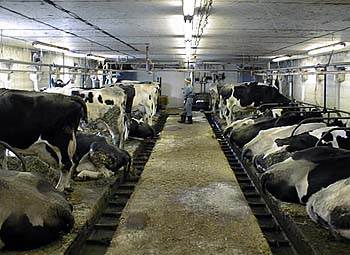 www.agrability.org
7
Visibility of light: wavelength
“Light is radiant energy that is capable of exciting the retina and producing a visual sensation” (Illuminating Engineering Society, 1979).
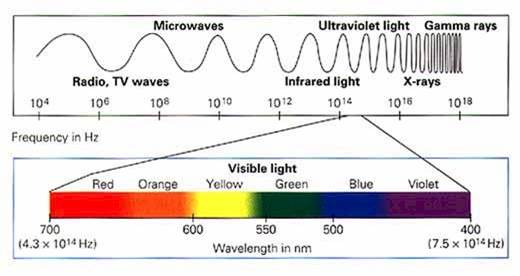 The human eye  has two sets of receptors: 
Cones: most sensitive to wavelengths around 550nm. Most active in bright light.
Rods: most sensitive to wavelengths around 500nm (blue-green). Dominant in dim light. Blue-Green coloring makes targets more detectable at night.
www.agrability.org
8
Measuring Light
Basic terms to describe light:
Luminous flux = power of a light source as perceived by the human eye. Unit = lumen (lm). An objective measure of useful power of a light source. Appears on light bulb packaging. 
Luminous Intensity = energy output of a light source. Unit = “candela” (cd).
Illuminance = the quantity of light energy falling on a surface. Unit = “lux” (lx)’ Illuminance is inversely proportional to area. 
     e.g.,	1,000 lumens over 1m2 	= 1,000 lux. 
	1,000 lumens over 10m2 	= 10 lux
Luminance = amount of light energy reflected back from a surface. Unit = cd/m2.  Luminance (cd/m2) = lux x reflectance
            π
Reflectance = ratio of light falling on a surface to the light reflected from a surface, expressed as %.
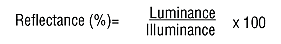 www.agrability.org
9
Measuring Light 2
www.agrability.org
10
Measuring Light 3
Common tools for measuring light: 
 	“Lux (light) meter,” 	      “Luminance meter”
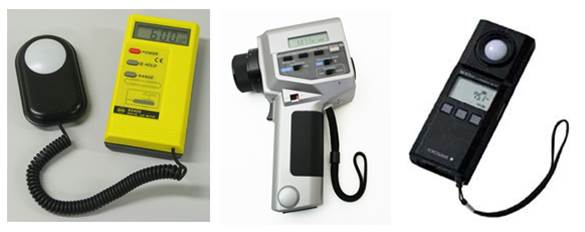 www.agrability.org
11
Lighting problems: Gloomy light
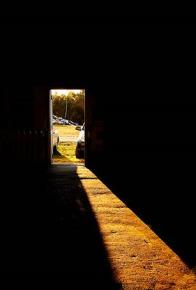 Insufficient light for the task/user.
Reduced visual distance; postural effect; 
Risk for collisions, trips, slips and falls.
Entering a dimly-lit building from sunlight or strongly lit areas – temporary blindness (light adaptation).
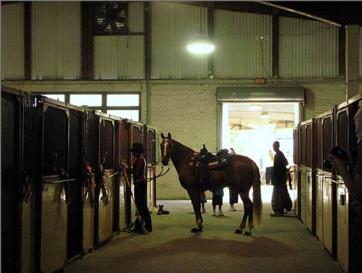 www.agrability.org
12
Lighting problems: Glare
Glare – light source is excessive or too bright for the user. 
Disability glare: Sources of illumination can disable people with conditions such as corneal edema, lens opacities, various forms of maculopathy, and dry-eye problems (Grosvenor, 2013).
In ergonomics, “disability glare” describes loss of visual information that occurs when a bright light source renders less brightly-lit ambient surroundings invisible, and the task (e.g. walking, driving) unsafe to complete. E.g., “oncoming un-dipped headlamps at night,” or an unshielded bright light source outside a farm building.
Unshielded lights on a farm close to public roads should be shielded to reduce risk of disability glare for passing drivers.
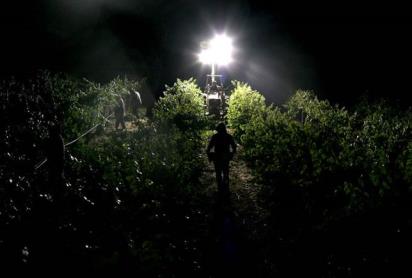 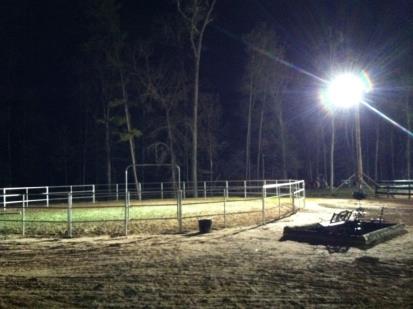 13
www.agrability.org
Lighting Problems: Specular glare (reflections)
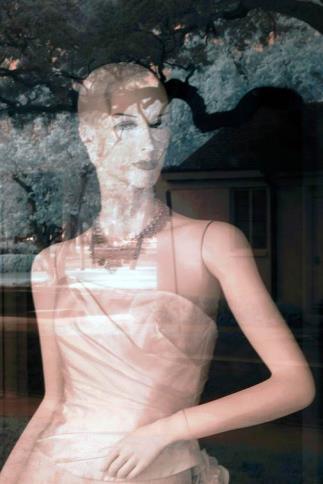 Task obscured.
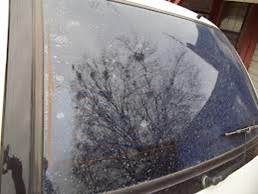 www.agrability.org
14
Lighting problems: Poor contrast
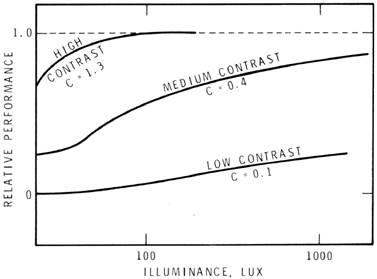 Contrast = relationship between the brightness of an object and its background. 
Insufficient contrast - hard to distinguish object from its background.
Increased Illuminance does not compensate for insufficient contrast.
Relation of performance, contrast and illuminance. National Research Council, Canada. 1972
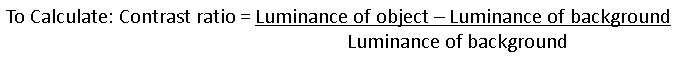 Average contrast should be above 0.5
www.agrability.org
15
Lighting problems: Color inaccuracy
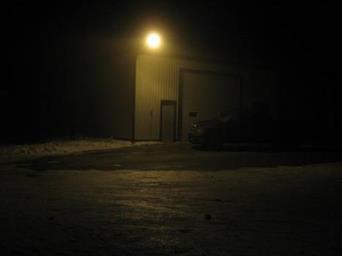 Poor color rendition. Color of an object depends on the color of the light falling upon it.
An object may absorb or reflect certain colors.
Sunlight or “full spectrum” lighting give most accurate color rendition.
Low pressure 200w sodium vs. 60w LED
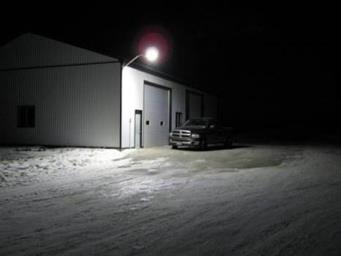 www.newledlight.com.cn
www.agrability.org
16
Lighting Problems: Flicker
To eliminate flicker:
Use energy-efficient electronic ballasts 20,000 - 60,000 Hz.
Replace bulbs regularly - old bulbs flicker more.
Ensure components, especially ballasts, work properly.
Mix tubes
Flicker = rapidly changing intensity. People perceive up to c.50 flashes/sec. (c.50 Hz) - most sensitive to 10-25 Hz range.
Sensory system can detect flicker much higher than 50Hz.
Eye strain/headaches.
Electronic ballasts >20kHz give fewer health problems.
Combine fluorescent lamps with natural daylight if possible.
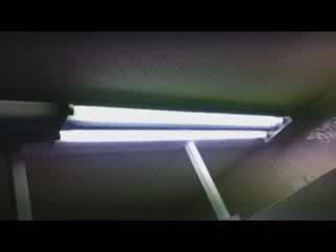 www.agrability.org
17
Lighting problems: Shadows
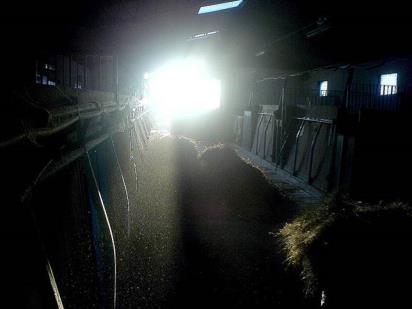 Strongly directional lighting may create strong shadows.
Combine directional and diffuse lighting to eliminate strong shadows.
Light sources behind a worker can cast shadows on the task.
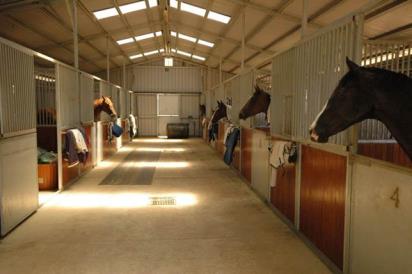 www.agrability.org
18
Visual performance: Acuity
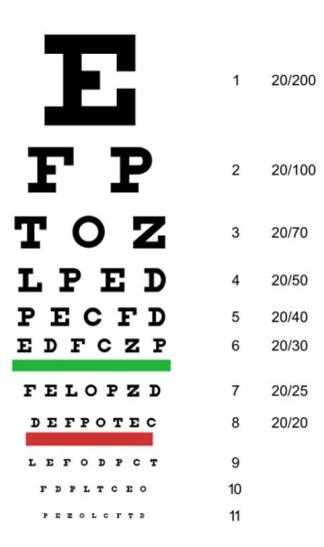 Acuity = acuteness or sharpness of vision. Tested using a Snellen Chart . 
At 20 feet, a human eye with nominal performance is able to separate lines that are one arc minute apart (equivalent to lines spaced 0.068 inches apart). 
20/20 vision is nominal performance for human distance vision. 20/40 is half as good , and 20/10 twice as good as nominal performance.
Typically declines with age.
Acuity is highly dependent on accommodation of the eyes.
www.agrability.org
19
Visual performance - Accommodation
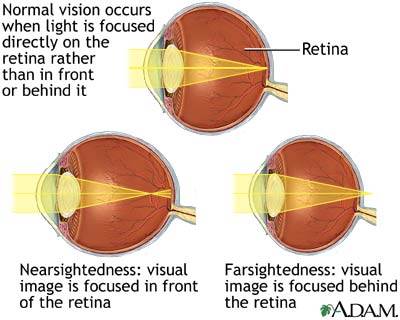 Accommodation is normal when the lens flattens to focus far images on the retina, and bulges to focus near objects.

Nearsightedness (myopia) is where the lens remains bulged, preventing proper focus of distant images.

Farsightedness (hyperopia) is where the lens remains too flat, preventing proper focus of near images.

Age relatedness.
http://health.allrefer.com
www.agrability.org
20
Visual performance
Dark adaptation – 
pupil dilates.  Admits more light.
Visual purple builds up in retina. Cones lose sensitivity. Rods predominate.  Color discrimination declines.
Dark adaptation typically takes 30 minutes or more. 
Light adaptation takes a few seconds or minutes at most.
Contrast sensitivity - declines with age – this results in reduced capacity to perceive fine detail in a visual object (Grosvenor, 2013).
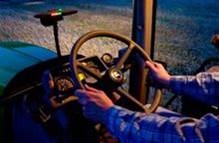 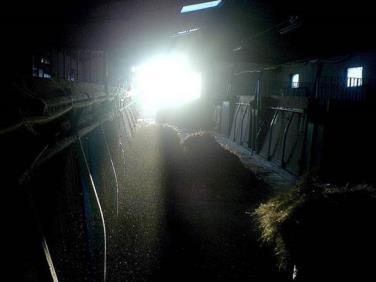 www.agrability.org
21
Visual performance – Field of view
Acuity of portions of visual field
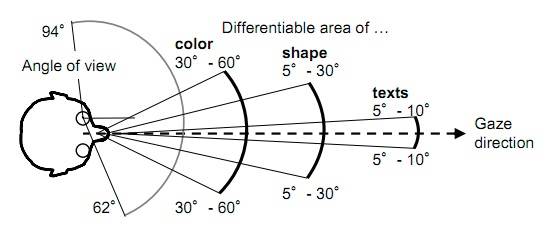 http://www.technologyreview.com
Age & field of view: 900 people aged 52-102 years: "Whereas standard field extent changes very little with age, attentional field size decreases dramatically, accompanied by enormous increases in variability. 25% of the oldest age group had no peripheral fields under conditions of divided attention.“ http://www.pacificu.edu/optometry/ce/courses/16554/agingeyepg3.cfm#attentional
www.agrability.org
22
Color blindness
Color blindness changes the sensitivity of the eye as a function of wavelength. 
Red/Green or Blue/Yellow commonly problematic.
Protanopia, peak response shifts toward short-wave part of the spectrum (c. 540 nm). 
Deuteranopia, peak response shifts upward to about 560 nm. No sensitivity to light of wavelengths >670 nm.
Cataracts shift maximum of sensitivity to the red part of the spectrum and narrow the range of perceived wavelengths.
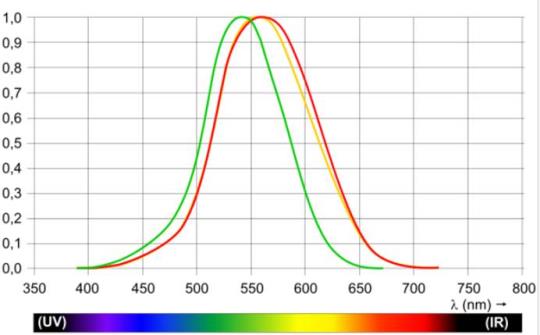 Protanopic (green) and deuteranopic (red) luminosity functions. 
The standard photopic curve is shown in yellow. 
Source: http://en.wikipedia.org/wiki/Luminosity_function#Color_blindness
www.agrability.org
23
Cataracts
Cataract: yellow-brown pigment clouds the lens. Obstructs light and impairs focusing.  Most common cause of blindness globally (51% – WHO).  
Problems:  Impaired color perception, reduced contrast, driving, reading, recognizing faces, coping with glare. 

Lighting: 1) eliminate glare, 2) provide sufficient task illumination and 3) optimize task visibility. 
Adjust window shades to reduce direct sunlight.
Incandescent lamps or "warm" fluorescents cause less glare than "daylight" fluorescents, but may not render color so well. Incandescents less efficient, radiate more heat - problem if close to user's face or body.
Use bright primary colors with high contrast.
Wear sunglasses and a hat when outdoors on sunny days.  Blue filter sunglasses post surgery.
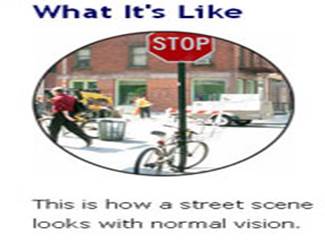 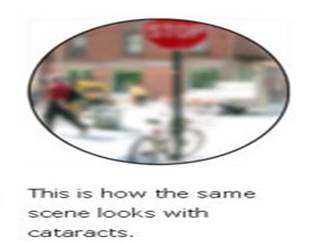 www.lighthouse.org
www.agrability.org
24
Macular degeneration
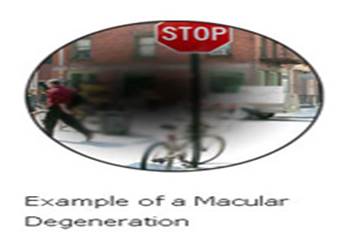 Progressive retinal disease, usually occurring at age 55 or older” (AMD Alliance International).
Central visual field (macula) is destroyed.
Lighting:
Chromalux (60/100 watts) – full spectrum lamps may be helpful.
Halogen lamps useful – high intensity light in small areas. 
High intensity blue light causes oxidative damage. Lighting should not accentuate the blue spectrum if it is of high intensity or endured for long periods
www.lighthouse.org
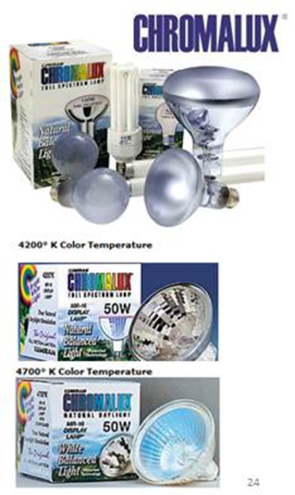 www.agrability.org
25
Personal preferences for lighting
People with cataracts and/or macular degeneration vary in personal preference for task-lighting levels. 
Nevertheless, different illuminance levels (lux  = 50-dim/200-medium/800-bright) were generally preferred according to task and visual disorder.
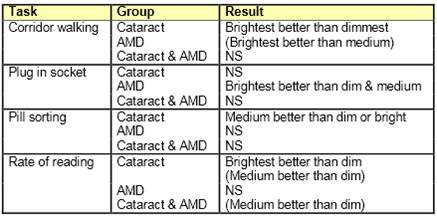 Evans, B.J.W., et al., A pilot study of lighting & low vision in older people. The Institute of Optometry, London
 http://freespace.virgin.net/bruce.evans/Lecture%20handouts_files/Lighting%20&%20low%20vision%20poster.pdf accessed 4-1-2013
www.agrability.org
26
Blue light hazard
Blue light hazard (BLH): “the potential for retinal injury due to high-energy short-wavelength light.” CELMA position paper optical safety LED lighting, July 2011.
At very high intensities, blue light (400-500nm) can photochemically cause irreversible damage to retinal cells, up to blindness. 
Children are more sensitive to BLH.

Cataracts: Yellowing of lens acts as a natural blue light filter.
Macular degeneration: Long term, blue light can progress AMD.
Alternative light sources which do not emit high levels of blue light are available. 

Direct, near-distance viewing of high intensity LED light sources not advisable - shielding and/or diffusing required.
www.agrability.org
27
Glaucoma
Minimize glare
Maximize contrast.
Higher levels of illumination preferred by glaucoma patients.
For glaucoma+cataracts, preferred illumination not as high.
Ideal solution allows user to adjust lighting to optimize contrast and eliminate glare.
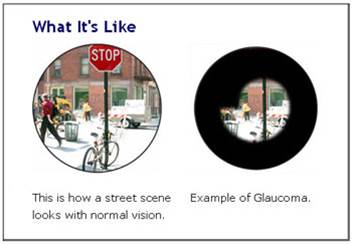 www.lighthouse.org
Glaucoma = damage to the optic nerve >> progressive, irreversible vision loss.
www.agrability.org
28
Diabetic retinopathy
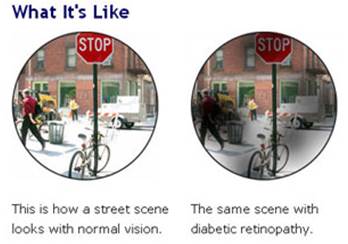 Minimize glare 
Ensure adequate contrast 
Allow user to adjust lighting to his/her needs.
www.lighthouse.org
Blood vessels in the retina are damaged and leak.
www.agrability.org
29
Seasonal affective disorder (SAD)
Seasonal affective disorder = depression associated mainly with lower light levels in the winter months.
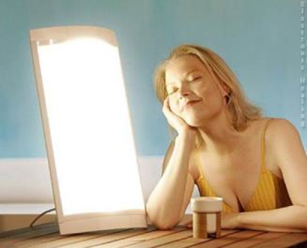 Light therapy: 
light box (10,000 lux) mimics sunlight. 
Follow health care provider's instructions. 

May be as effective as drug therapies. May also alleviate depression (Golden, et al., 2005).

Side effects of light therapy: eye strain and headache, mania, (less often). Some drugs can increase light sensitivity - psoriasis drugs, antibiotics, antipsychotics (PubMed Health, 2012).
www.agrability.org
30
Visual task demands
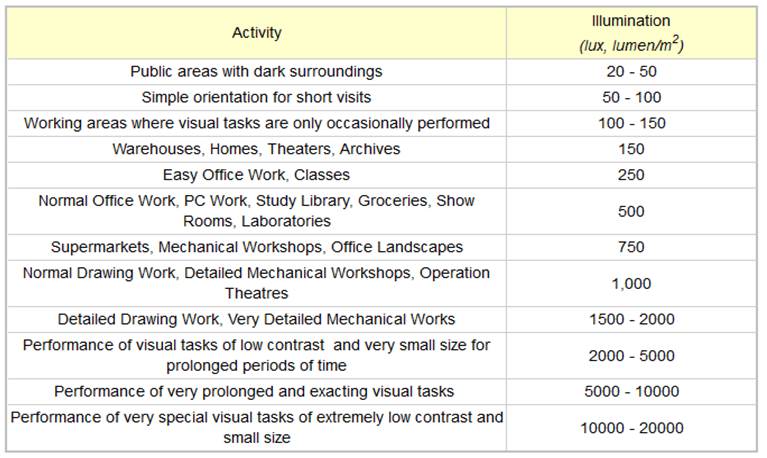 www.agrability.org
31
Visual task demands
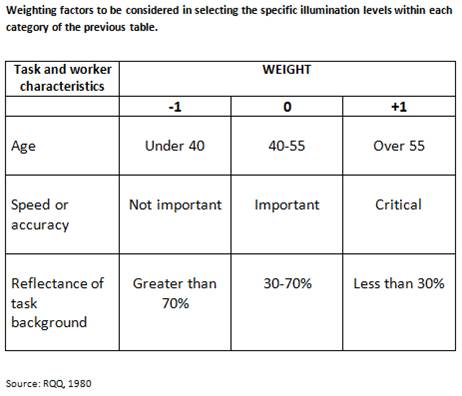 www.agrability.org
32
Minimum illuminance for safety
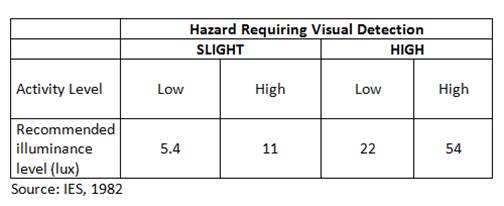 www.agrability.org
33
Alphanumeric size by light
fL = footlamberts
Source: Sanders, M. S., and McCormick, E.J. “Visual Displays of Static Information” Table 4-2 page 92 in Human Factors in Engineering and Design, 6th Edition, 1987.  McGraw Hill, New York.
www.agrability.org
34
Visual codes and symbols
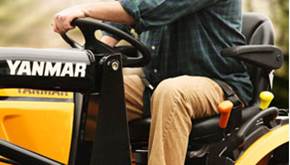 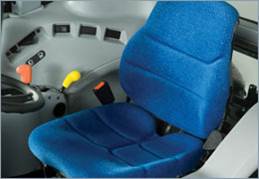 ASAE EP443.1 FEB04 Color Coding Hand Controls, replaced by ASABE/ISO 15077:2008 Tractors and self-propelled machinery for agriculture--Operator controls--Actuating forces, displacement, location and method of operation.
Limitations of color coding alone – illumination, visual performance. Can combine control stereotyping, shapes, audible warnings…
www.agrability.org
35
Dynamic displays e.g. lightbars
Central vision:  red signal most preferable, then green, yellow, and white. 

Peripheral field of view. Colors other than red and green can improve color perception For any background, or environmental light level, blue test lights were recognized at the greatest distance and with the least number of errors. 

Blue can be seen up to 83° off the fovea (along the x−axis). Red and green could be seen up to about 76° and 74°, respectively.
  
Red was confused with green 50% of the time in the periphery.  (Ima and Mann, 2004)
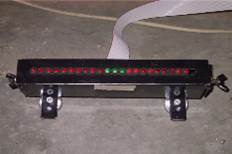 Position tractor guidance displays at least 15○ below operator seated eye level (Ima and Mann, 2004, p.98).
www.agrability.org
36
Signs: Color rules
Exaggerate lightness differences between foreground and background colors.
Choose dark colors with hues from the bottom half of the hue circle against light colors from the top half of the circle.
Avoid contrasting hues from adjacent parts of the hue circle, especially if the colors do not contrast sharply in lightness.
Source: Arditi, A., Lighthouse International, 2013
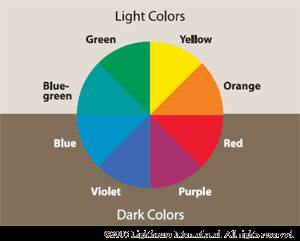 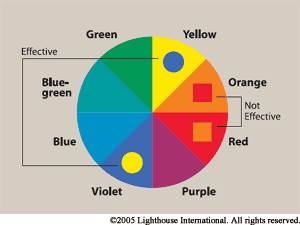 www.agrability.org
37
Lighting for safety/performance
Buildings:
Lights on during the day  - equalize lighting indoors/outdoors. 
Equalize light in rooms and corridors.
Position workers so that windows are behind or to the side. illuminate tasks if shadows are problematic. 
Blinds or shades to control bright daylight. 
Illuminate floors to at least 300 lux.
Tasks:
Under-counter lighting - increase visibility in work areas. 
Work surfaces 500-800 lux. Higher for precision work, but avoid glare.
As task lighting increases, increase room lighting - don’t use a bright lamp in a dark room.
Pedestrian routes: Eliminate glare!
www.agrability.org
38
Lighting for safety/performance
Vehicle routes: 
Eliminate direct/indirect glare - no unshielded lamps. 
Highlight crossing/access points and overhead hazards – especially power lines. 
Light color/intensity suited to changing weather conditions (e.g., fog). 
Mark routes using reflective paint, markers.
www.agrability.org
39
Types of lighting
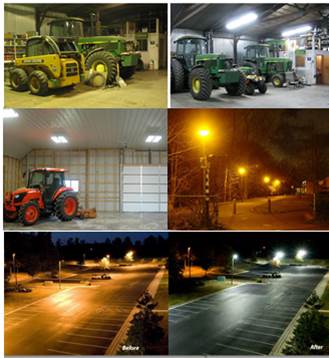 Sun/moon light
Incandescent
Fluorescent
Low pressure sodium
High intensity discharge (mercury, metal halide, high-pressure sodium)
Light emitting diode (LED)
www.agrability.org
40
Color and efficiency of artificial lighting
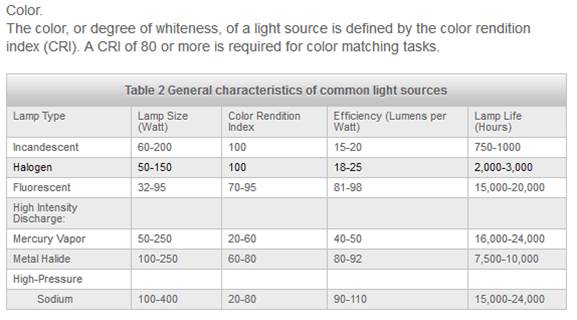 Chastain, J.P., Nicolai:, R. (2007) Dairy lighting system for free stall barns and milking centers http://www.milkproduction.com/Library/Scientific-articles/Housing/Dairy-lighting-system-for-free/
www.agrability.org
41
Day (Sky) Light Systems
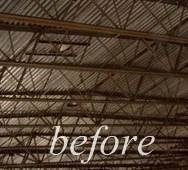 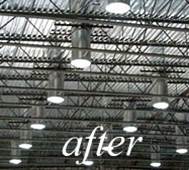 http://www.nltubular.com
Useful for daytime illumination of dark spaces, transitional lighting, and energy reduction.
www.agrability.org
42
LED Lighting on the farm
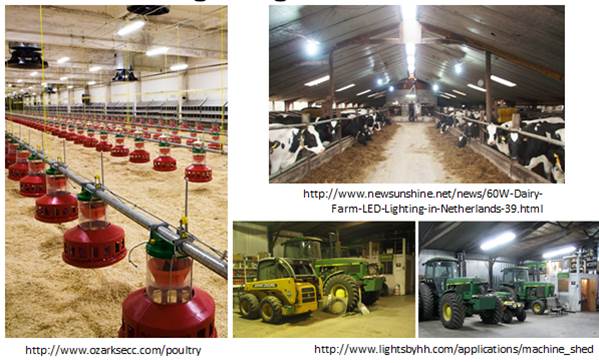 www.agrability.org
43
Types of lighting by direction
Direct – ceiling mounted fluorescent lamps or parabolic louvers (silk gloss) (Pinto, et al., 1997)
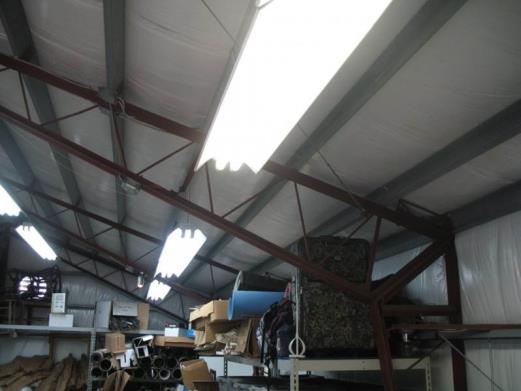 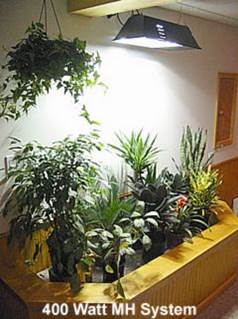 www.agrability.org
44
Types of lighting by direction
Indirect - floor standing high pressure lamp shining upward to ceiling or diffuse reflector and covered lamp shining downward into the room (Pinto, et al., 1997)
Direct-indirect – Luminaires with parabolic louvers (silk gloss) mounted with pendulums below the ceiling, and floor standing high pressure lamp shining upward to ceiling or diffuse reflector and covered lamp shining downward into the room (Pinto, et al., 1997)
www.agrability.org
45
Types of lighting 2
Driving: Zones of illumination depend on task, speed, environment and operating conditions.
Instrumentation: should allow dark adaptation – be dimmable; not white – red or green. 
Directional lighting of task – must not render the wider work zone invisible.
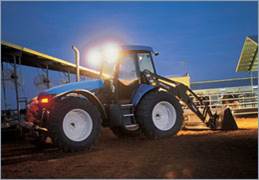 www.newholland.com
Placement of a visual target in the cab of a tractor affects the orientation of the eyes and, hence, determines the body posture of the operator (Ima and Mann, 2004).
www.agrability.org
46
Equipment lighting
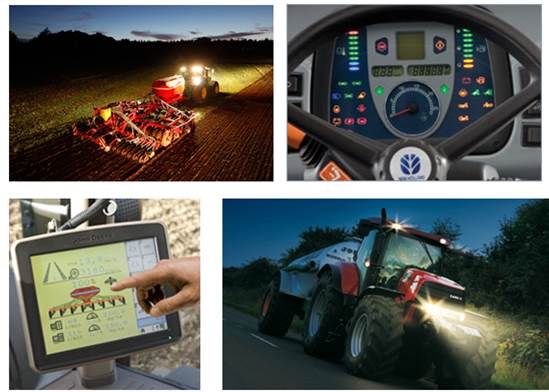 www.agrability.org
47
Information/Standards, etc.
ASABE. 1993. Lighting for Dairy Farms and the Poultry Industry, ASABE EP344.2, ASABE Standards, 40th edition, St. Joseph, MI 49085-9659. See ASABE EP344.3
OSHA cites ANS A11.1-1965, R1970: Practices of Industrial Lighting – nationally recognized consensus standard (for Industrial applications…may be helpful for ag also).  Latest revision: ANSI/IES-RP-7-1991 (Illuminating Engineering Society North America). Minimum standards are set out, but similarity of applications in farming is interpretive, not definitive. 
Dairy lighting system for tie stall barns: http://www.milkproduction.com/Library/Scientific-articles/Housing/Dairy-lighting-system/
Light Measurement Handbook: http://www.intl-lighttech.com/applications/light-measurement-apps/light-measurement-handbook  A very useful free online manual for people needing to measure/specify lighting for practical applications.
www.agrability.org
48
Selected resources
Arditi, A. (2013) Designing for People with Partial Sight and Color Deficiencies. Lighthouse International http://lighthouse.org/accessibility/design/accessible-print-design/effective-color-contrast/ 
Golden RN, Gaynes BN, Ekstrom RD, Hamer RM, Jacobsen FM, Suppes T, Wisner KL, Nemeroff CB. (2005) The efficacy of light therapy in the treatment of mood disorders: a review and meta-analysis of the evidence. Am J Psychiatry. 2005 Apr;162(4):656-62.
Grosvenor, T. (2013) The Aging Eye: Problems That Affect Acuity and Contrast Sensitivity. Pacific University. http://www.pacificu.edu/optometry/ce/courses/16554/agingeyepg2.cfm#Visual 
Ima, C.S. and Mann, D.D. (2004) Ergonomic Concerns with Lightbar Guidance Displays, Journal of Agricultural Safety and Health 10(2): 91−102 2004 ASAE ISSN 1074−7583
Lighthouse International (2013) http://www.lighthouse.org/
National Eye Institute. (2013) http://www.nei.nih.gov/index.asp
National Research Council, Canada (1972) http://archive.nrc-cnrc.gc.ca/eng/ibp/irc/cbd/building-digest-192.html 
Pheasant, S. (1991) Ergonomics, Work and Health. Macmillan Press, Basingstoke, pp. 196-211
Pinto, M.R.,  De  Medici, S., Zlotnicki, A., Bianchi, A., Van Sant, C., and Napoli, C. (1997) Reduced visual acuity in elderly people: the role of ergonomics and gerontechnology. Age  and Ageing, 1997 26:339-344
PubMed Health. (2012) Season Affective Disorder http://www.ncbi.nlm.nih.gov/pubmedhealth/PMH0002499/
Wilkins, A. J., Nimmo-Smith, I., Slater, A. & Bedocs, L. (1989). Fluorescent lighting, headaches and eye-strain. Lighting Research and Technology, vol. 21, 11-18
www.agrability.org
49